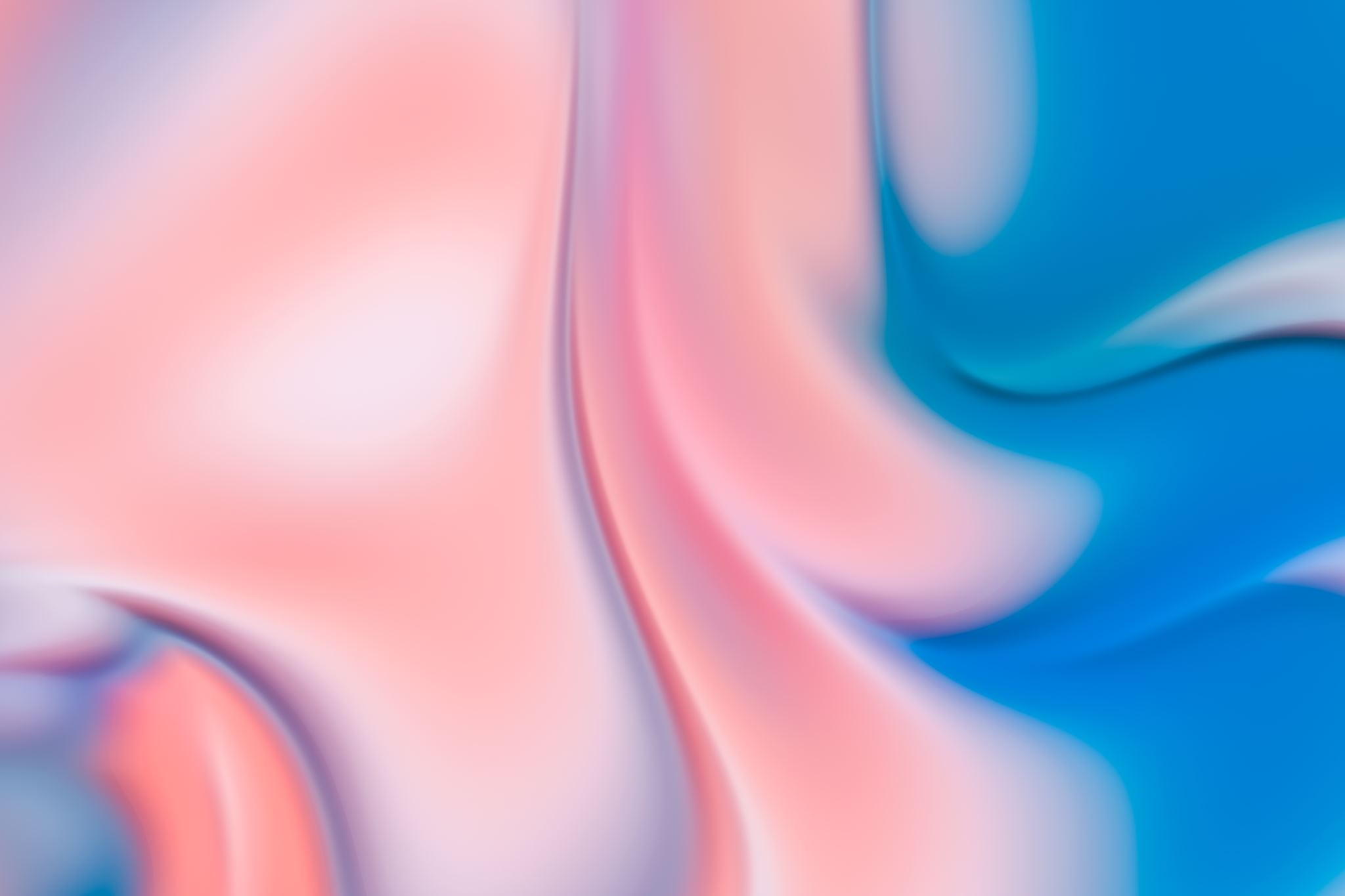 ORALIDADE – PROCEDIMENTO ORAL - AUDIÊNCIA
Professor Jorge Luiz Souto Maior
Faculdade de Direito da USP
A Oralidade como princípio
A oralidade é um modo de atuação do processo, que se estabeleceu, a partir dos ideais defendidos na Revolução Francesa
Oposição ao mundo medieval e a tudo que lhe constituía
Imperavam as formalidades do procedimento escrito
O processo era inacessível e por consequência:
sigiloso; 
complicado (a cada escrito correspondia um contra-escrito); 
formalista ("o que não está nos autos não está no mundo"); 
visto como coisa das partes (só se desenvolvia por iniciativa das partes); 
fragmentado (toda decisão era recorrível);
as provas eram colhidas por um juiz instrutor e apreciadas por outro;
A atuação do juiz era limitada, imperando o sistema da prova legal (cada tipo de prova tinha um valor prévio determinado e o resultado da lide era baseado na quantificação das provas produzidas pelas partes).
O novo processo teria que ter outra concepção e, fundamentalmente, ser acessível aos novos cidadãos.
Processo deveria se pautar pela:
busca da simplicidade e da celeridade;
prevalência da palavra sobre o escrito; 
provas produzidas perante o juiz julgador; 
juiz que instrui o processo é o juiz que julga; 
atos realizados em uma única audiência ou em poucas, umas próximas das outras; 
decisões interlocutórias irrecorríveis; 
impulso do processo por iniciativa do juiz; 
julgamento com base no sistema da persuasão racional.
Disso resulta a formulação de um princípio, o princípio da oralidade, como oposição à escrituração, que marcava o procedimento medieval. A oralidade, pois, é mais que uma simples forma de organizar os atos processuais. É um princípio.

O procedimento baseado no princípio da oralidade estabelecerá:
a) a primazia da palavra: priorização da forma oral à escrita e que, por exemplo, dá mais valor à prova oral que a prova escrita;
b) a imediatidade: atos dever ser realizados perante o juiz;
c) a identidade física do juiz: o juiz que instrui é o juiz que julga;

d) a concentração dos atos: os atos processuais devem se realizar em uma única audiência, ou em poucas, desde que próximas umas das outras;

e) a irrecorribilidade das decisões interlocutórias;

f) o aumento dos poderes instrutórios do juiz: processo não mais como coisa das partes.
O Procedimento Trabalhista
Importância de compreender o processo trabalhista como instrumento do direito material – o Direito do Trabalho

A CLT foi publicada em 1943 
Nessa época, dominavam os estudos de Chiovenda sobre a oralidade
Os exemplares da Revista Forense dos anos de 1938 e 1939 traziam inúmeras defesas da oralidade

A CLT refletiu essas ideias 
Exposição de Motivos do Anteprojeto da Justiça do Trabalho, de 11 de novembro de 1936
Exposição de Motivos da Commissão Elaboradora do Projecto de Organização da Justiça do Trabalho, em 30 de março de 1938.
a) primazia da palavra (arts. 791 e 839, "a" - apresentação de reclamação diretamente pelo interessado - 840 - reclamação verbal - 843 e 845 - presença obrigatória das partes à audiência - 847 - apresentação de defesa oral, em audiência - 848 - interrogatório das partes - 850 - razões finais orais - 850, parágrafo único - sentença após o término da instrução); 
b)  imediatidade (arts. 843, 845 e 848); 
c) identidade física do juiz (corolário da concentração dos atos determinada nos artigos 843 a 852); 
d) concentração dos atos (arts. 843 a 852); 
e) irrecorribilidade das interlocutórias (parágrafo 1o., do art. 893); 
f) maiores poderes instrutórios ao juiz (arts. 765, 766, 827 e 848); e 
g) possibilitar a solução conciliada em razão de uma maior interação entre o juiz e as partes (arts. 764, parágrafos 2o. e 3o., 846 e 850).
A dinâmica da audiência
I- Designação
II- Condições para realização
presença do juiz;
presença do reclamante (advogado);

. III- Desenvolvimento
a) presença da reclamada;
b) leitura da inicial;
c) leitura da defesa (20 min);
. III- Desenvolvimento
d) tentativa de conciliação;
e) definição dos pontos controvertidos;
f) produção das provas;
g) última tentativa de conciliação;
h) razões finais (10 min);
i) julgamento.